REGISTROS
ELECTRÓNICA DIGITAL
INTRODUCCIÓN-DEFINICIÓN
Conjuntos de biestables que funcionan al unísono compartiendo sus señales  de control.
Normalmente se utilizan registros formados por biestables de tipo D, o bien con biestables S-R o J-K funcionando como biestables D.
Los registros necesitan una señal de sincronismo
Aplicaciones: almacenamiento y desplazamiento de datos
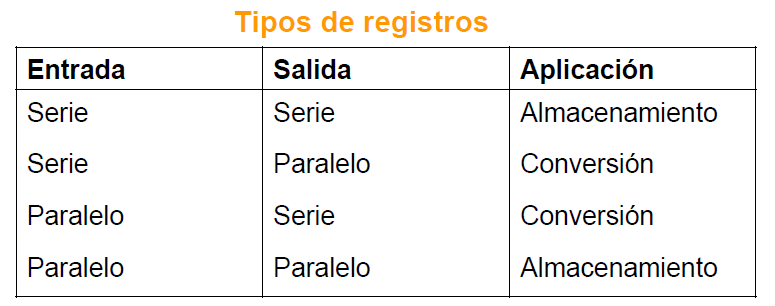 INTRODUCCIÓN-ENTRADAS
Líneas más comunes en los registros:
Entrada paralelo: cada biestable tiene su propio bit de entrada.
Salida paralelo: cada biestable ofrece su propio bit de salida.
Entrada serie: la entrada se produce bit a bit, siempre por el mismo biestable.
Salida serie: la salida se produce bit a bit, siempre por el mismo biestable.
Reloj: puede ser activo por flanco subida o bajada 
Inhibición/habilitación de reloj: bloquea/habilita las entradas del registro. (CE)
Clear (puesta a 0): entrada asíncrona (habitualmente) común a todos los biestables.
Preset (puesta a 1): entrada asíncrona (habitualmente) común a todos los biestables.
Inhibición/habilitación de la salida: desconecta/habilita la salida del registro. (OE)
REGISTROS CARGA PARALELO-FLIP-FLOP TIPO D
Son los más frecuentes, y se emplean para almacenar datos. Los bits de datos de entrada se almacenan todos a la vez
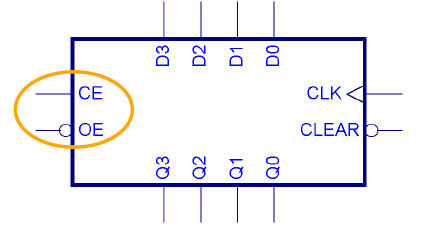 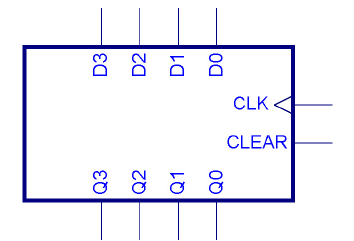 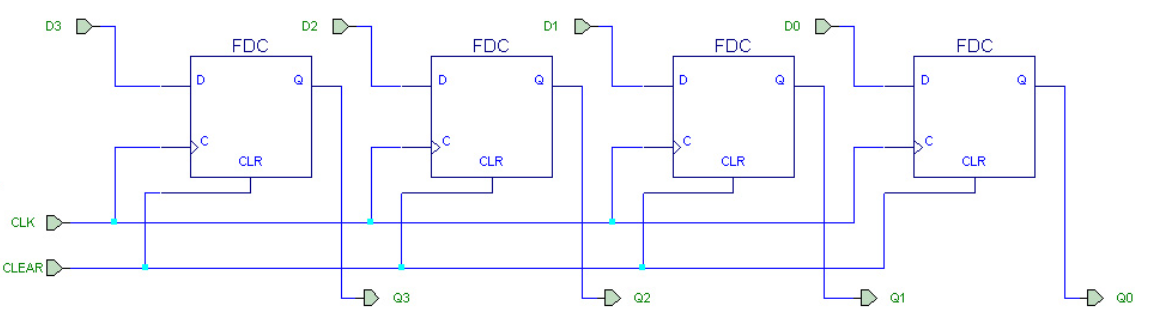 REGISTROS CARGA PARALELO
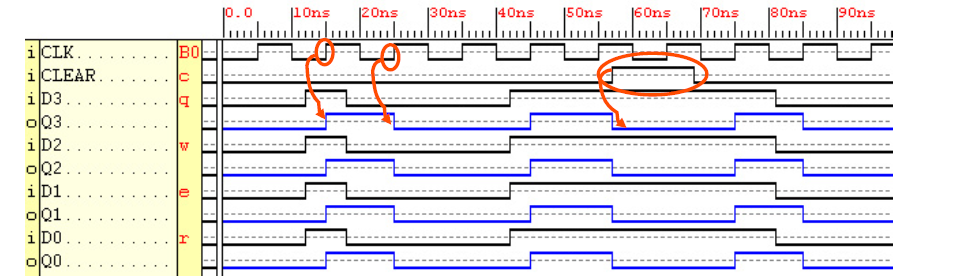 REGISTROS CARGA PARALELO-FLIP-FLOP TIPO RS
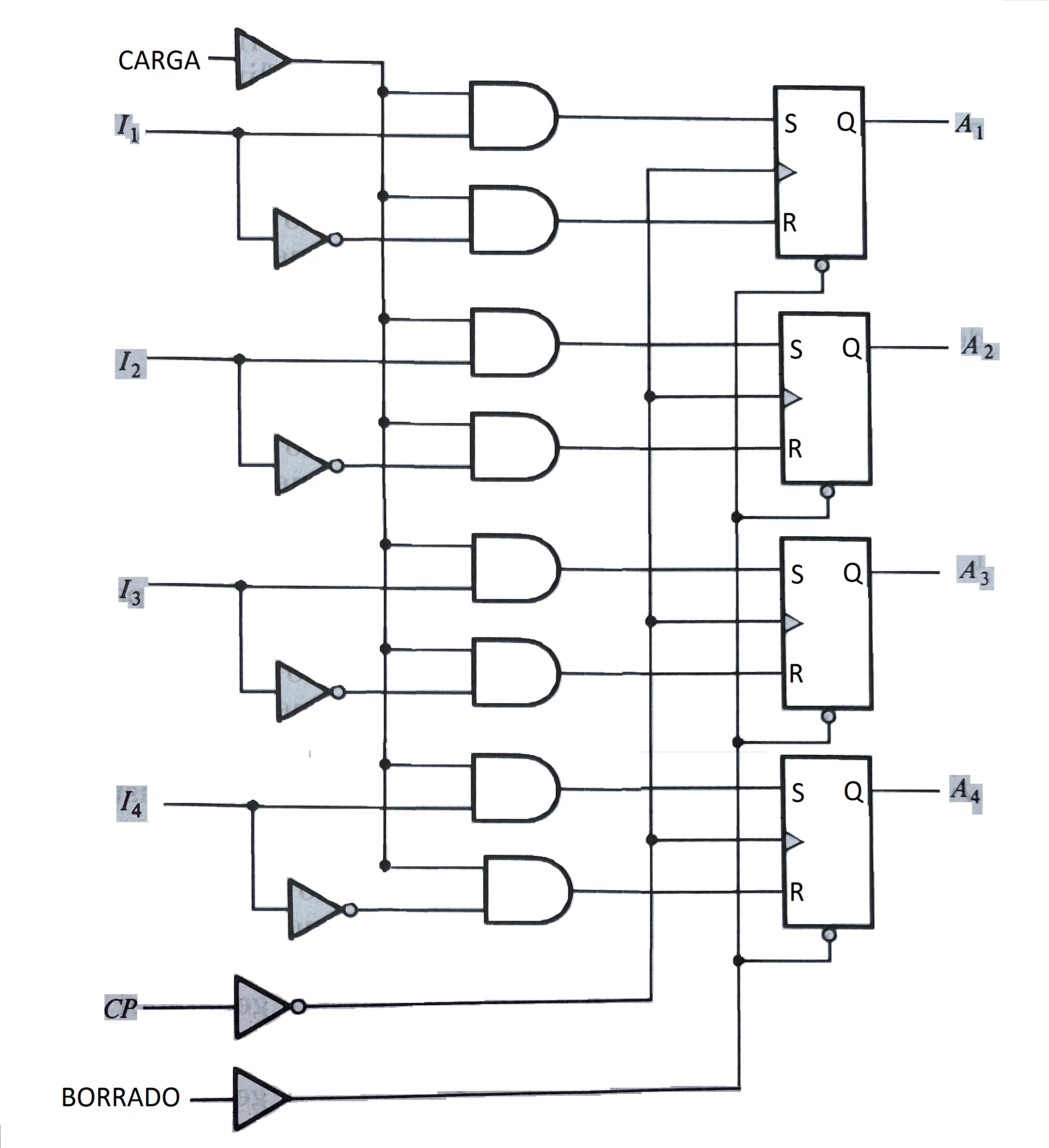 Registro de desplazamiento –Carga Serie
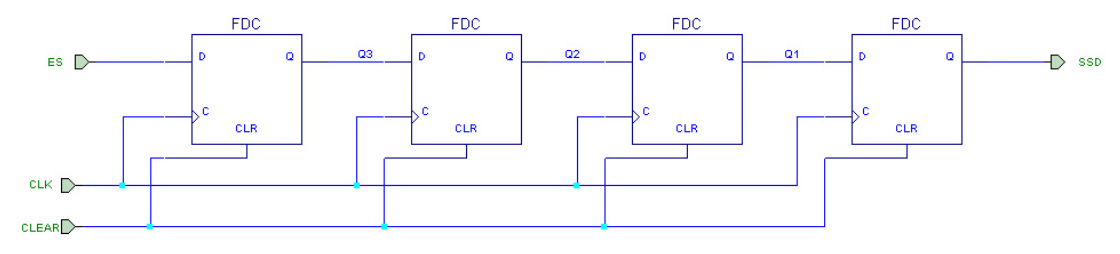 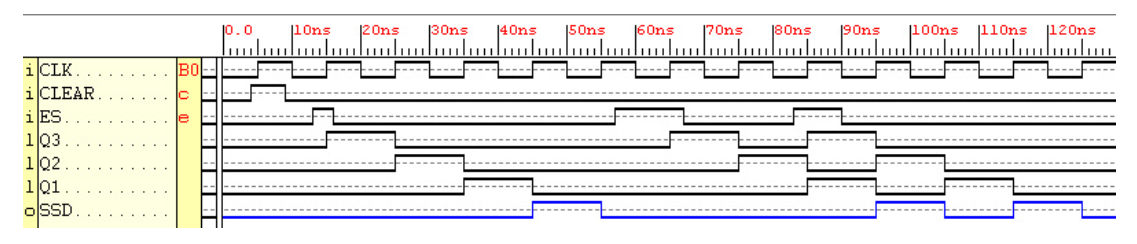 Registros de desplazamiento izquierda/derecha
Una señal de control (MODO) permite seleccionar el sentido del desplazamiento, además de dos bits para entradas serie y otros dos para salida serie.
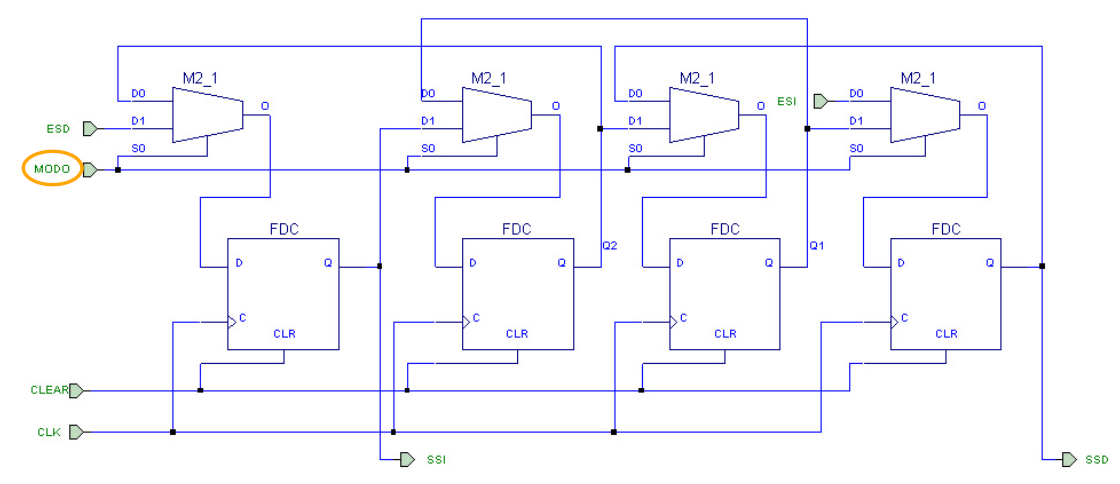 Modo = L  desplazamiento hacia la izquierda (entrada ESI y salida SSI)
Modo = H desplazamiento hacia la derecha (entrada ESD y salida SSD)
Conversion Serie Paralelo
ES  ……..01001101
1f-Q3=1,Q2=X,Q1=X,QO=X
2f-Q3=0,Q2=1,Q1=X,QO=X
3f-Q3=1,Q2=0,Q1=1,QO=X
4f-Q3=1,Q2=1,Q1=0,QO=1
5f-Q3=0,Q2=1,Q1=1,QO=0
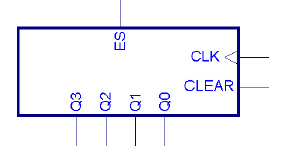 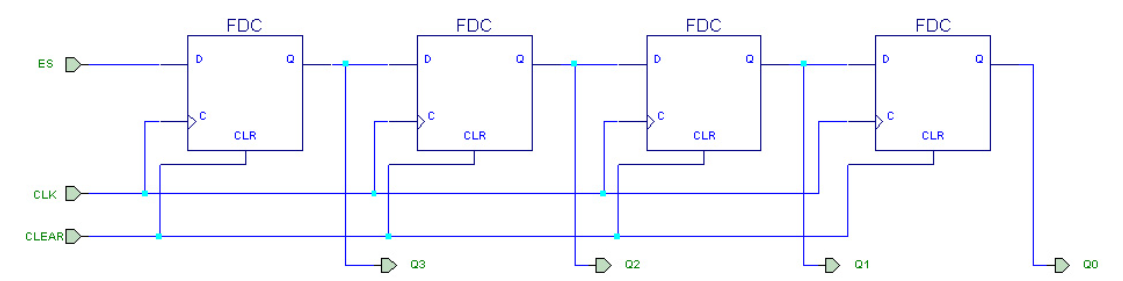 ……..01001101
……..    1                                  1                                 0                               1
Registros de conversión paralelo/serie
El registro se carga en paralelo (todos los bits a la vez), pero la salida se ofrece a través de un solo bit.
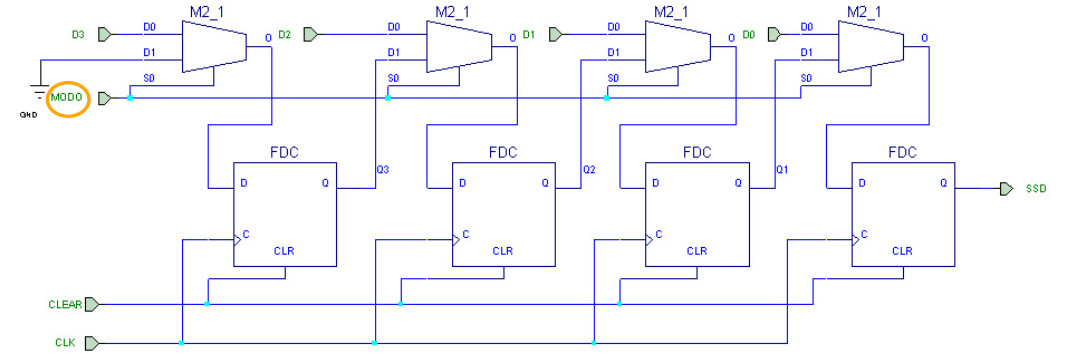 Modo = L => carga
Modo = H =>desplazamiento
Registro Multifunción
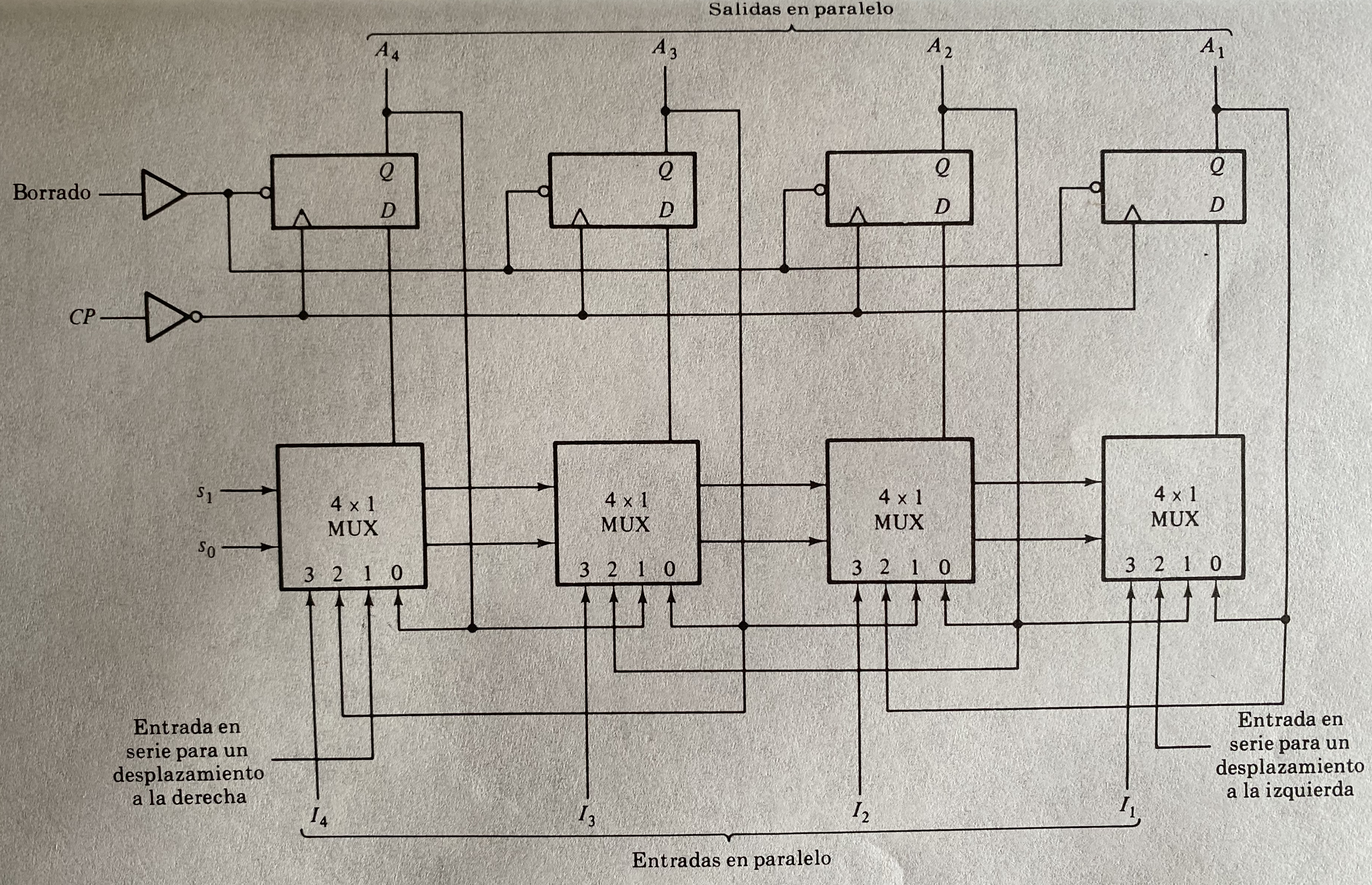 Diseño de sistemas secuenciales
ESTRUCTURA GENERAL
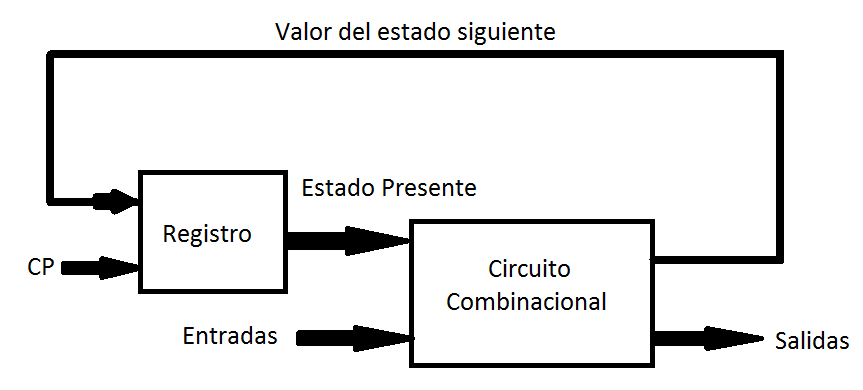 Diseño de sistemas secuenciales
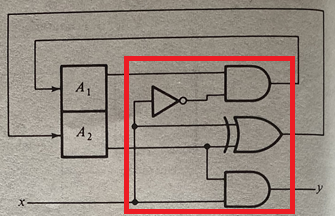 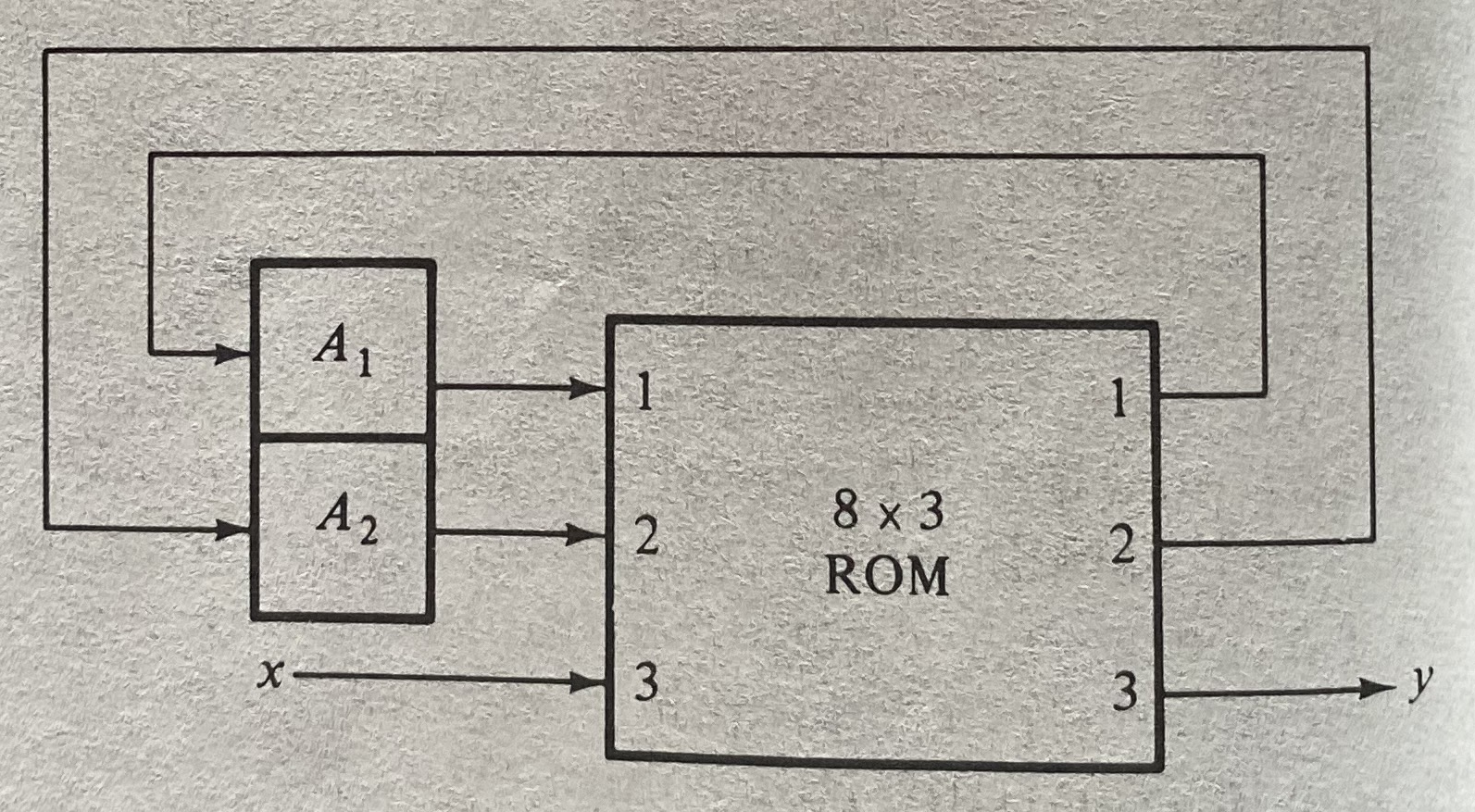 Gracias